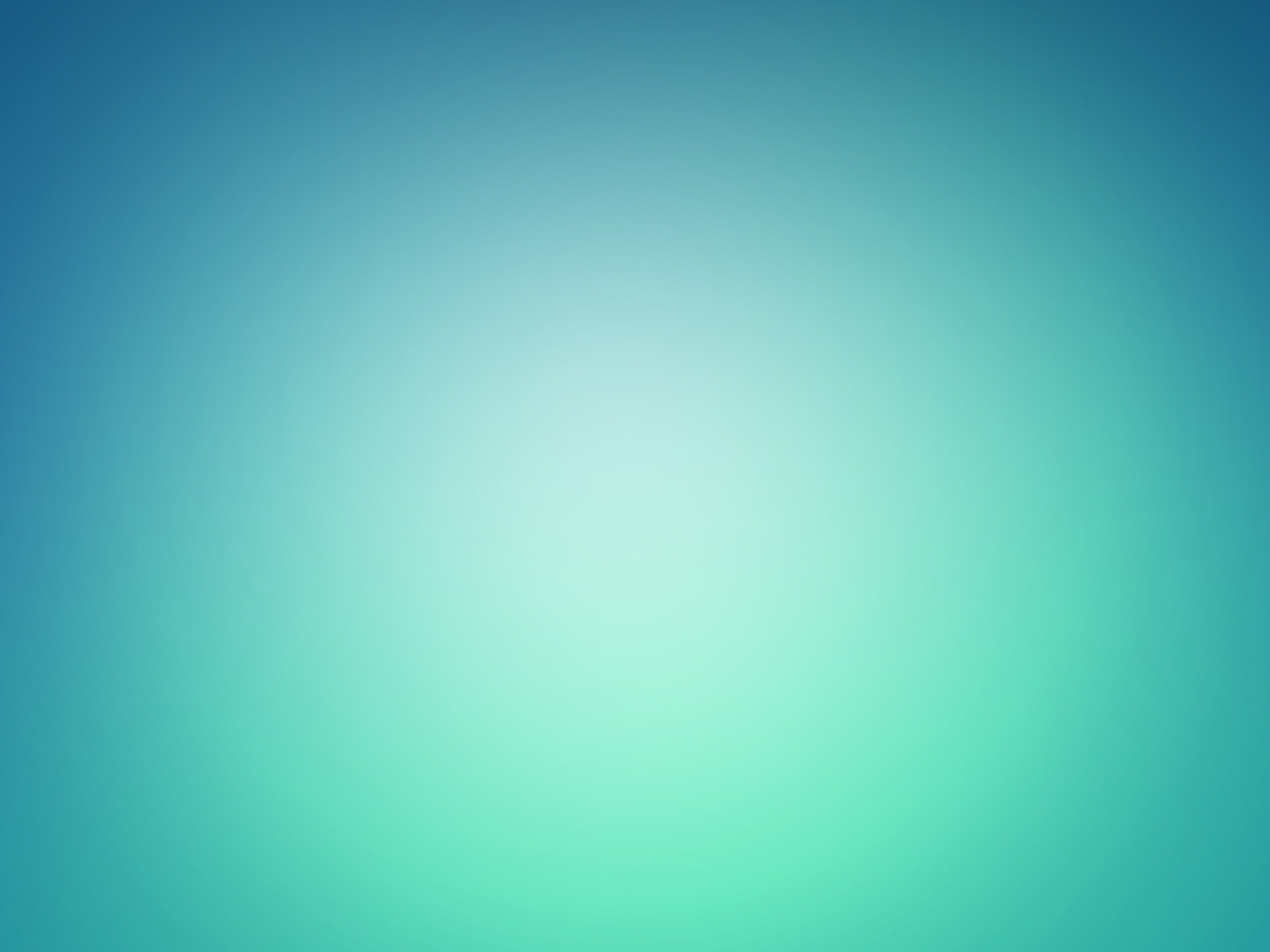 Муниципальное автономное общеобразовательное учреждение
средняя общеобразовательная школа № 2
Имени Ю.А. Гагарина г. Курганинска
конкурс
«Лучшая  столовая школы»
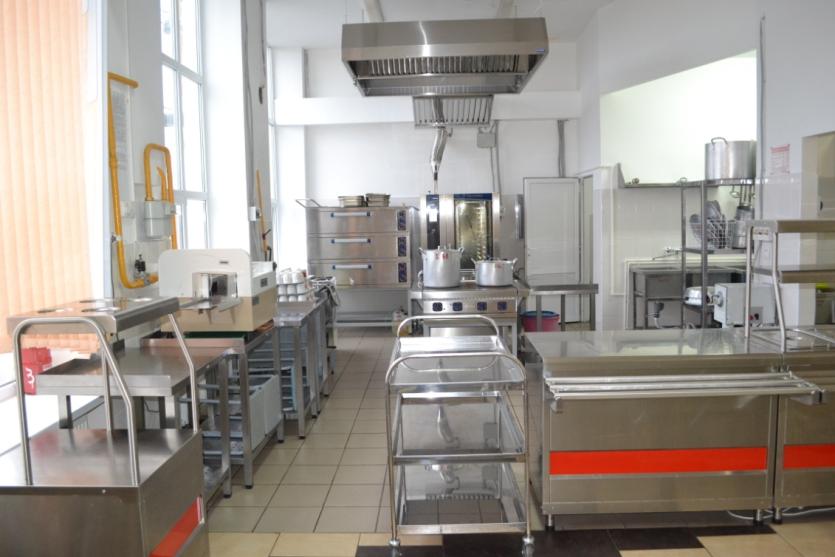 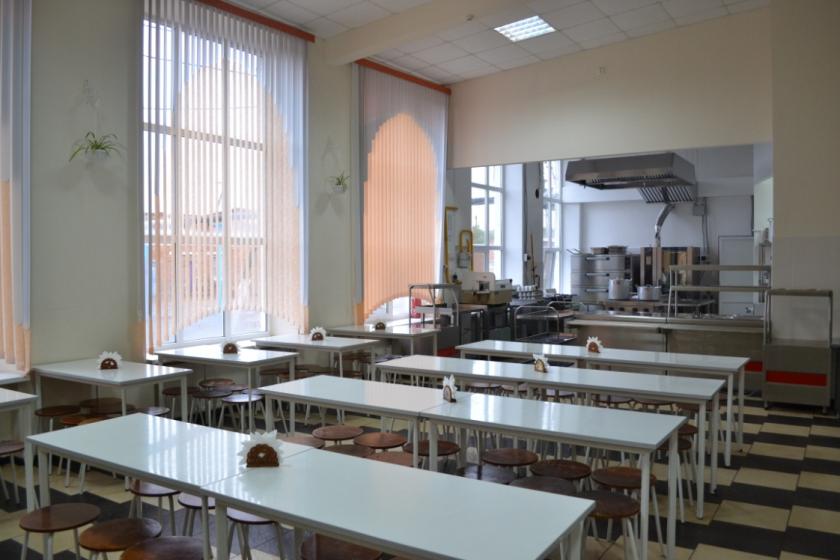 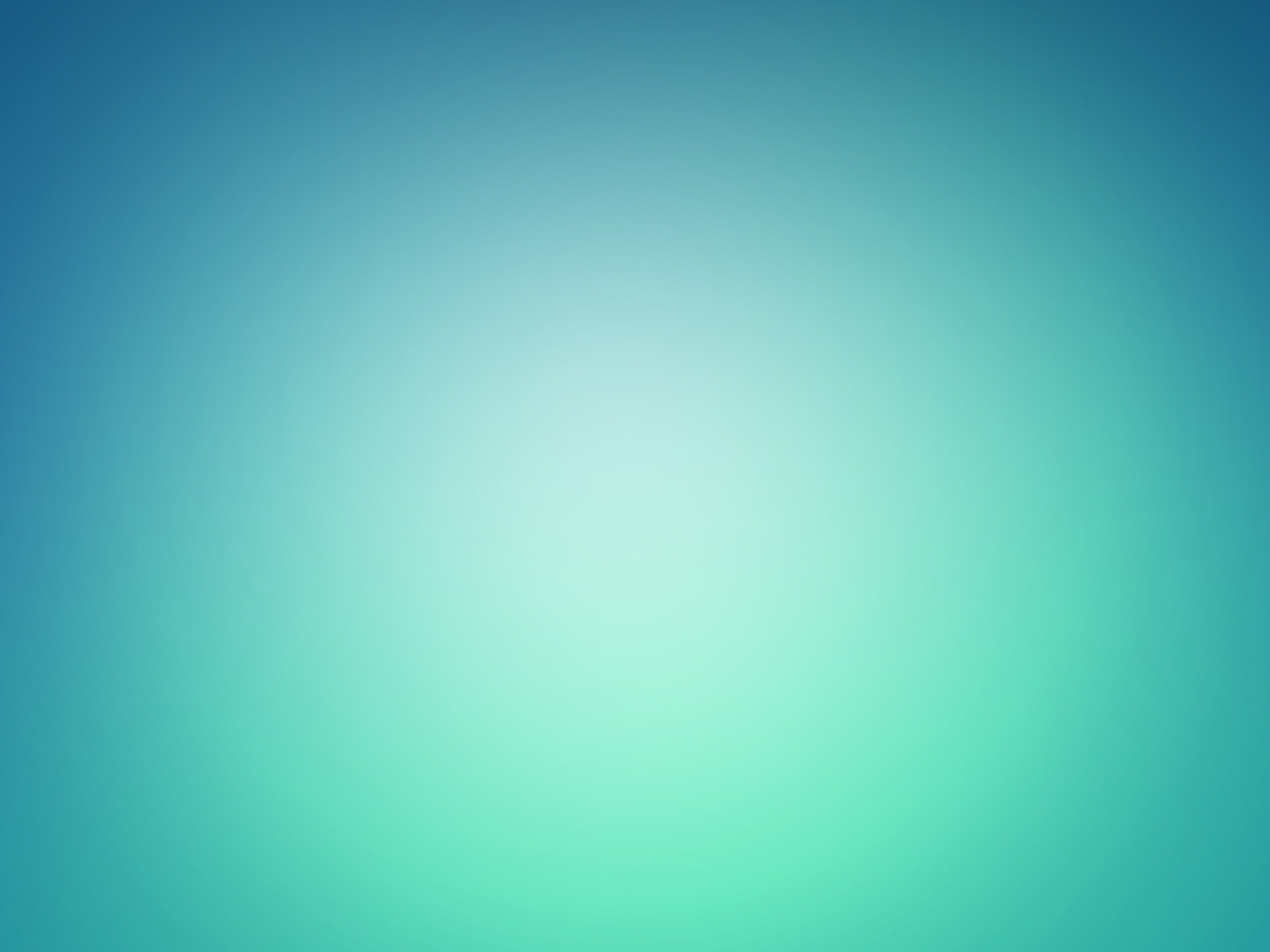 В 2013 году в школе реализована программа 
модернизации школьной столовой
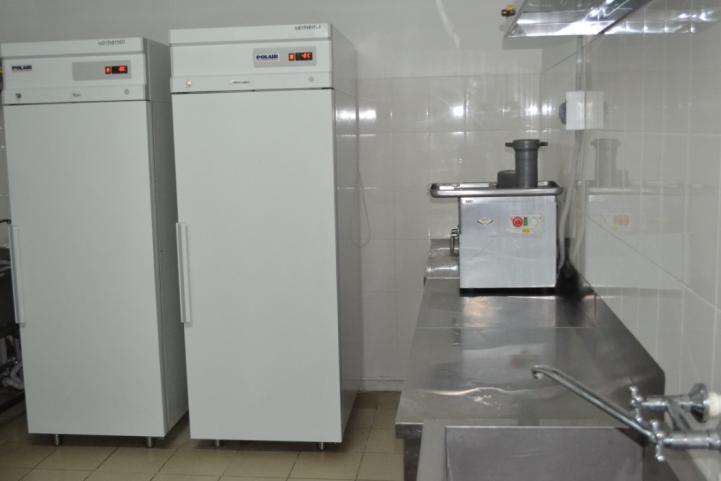 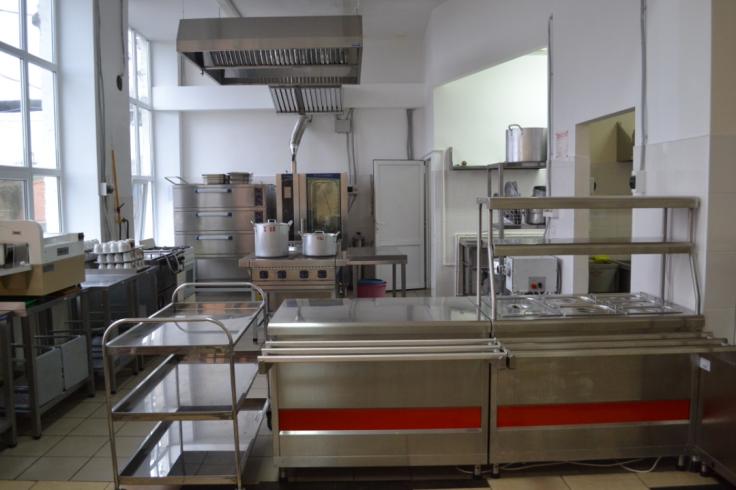 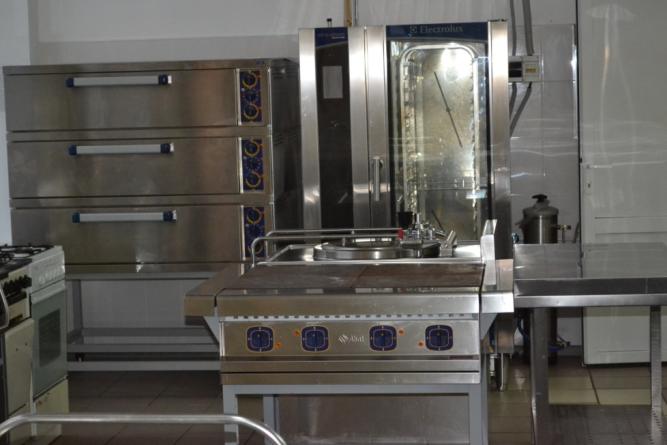 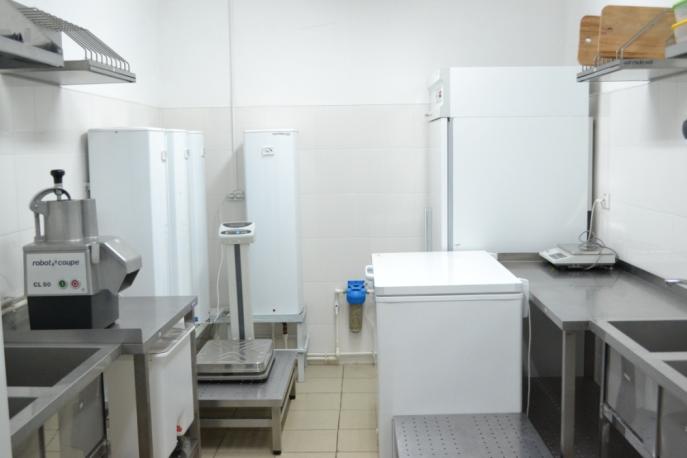 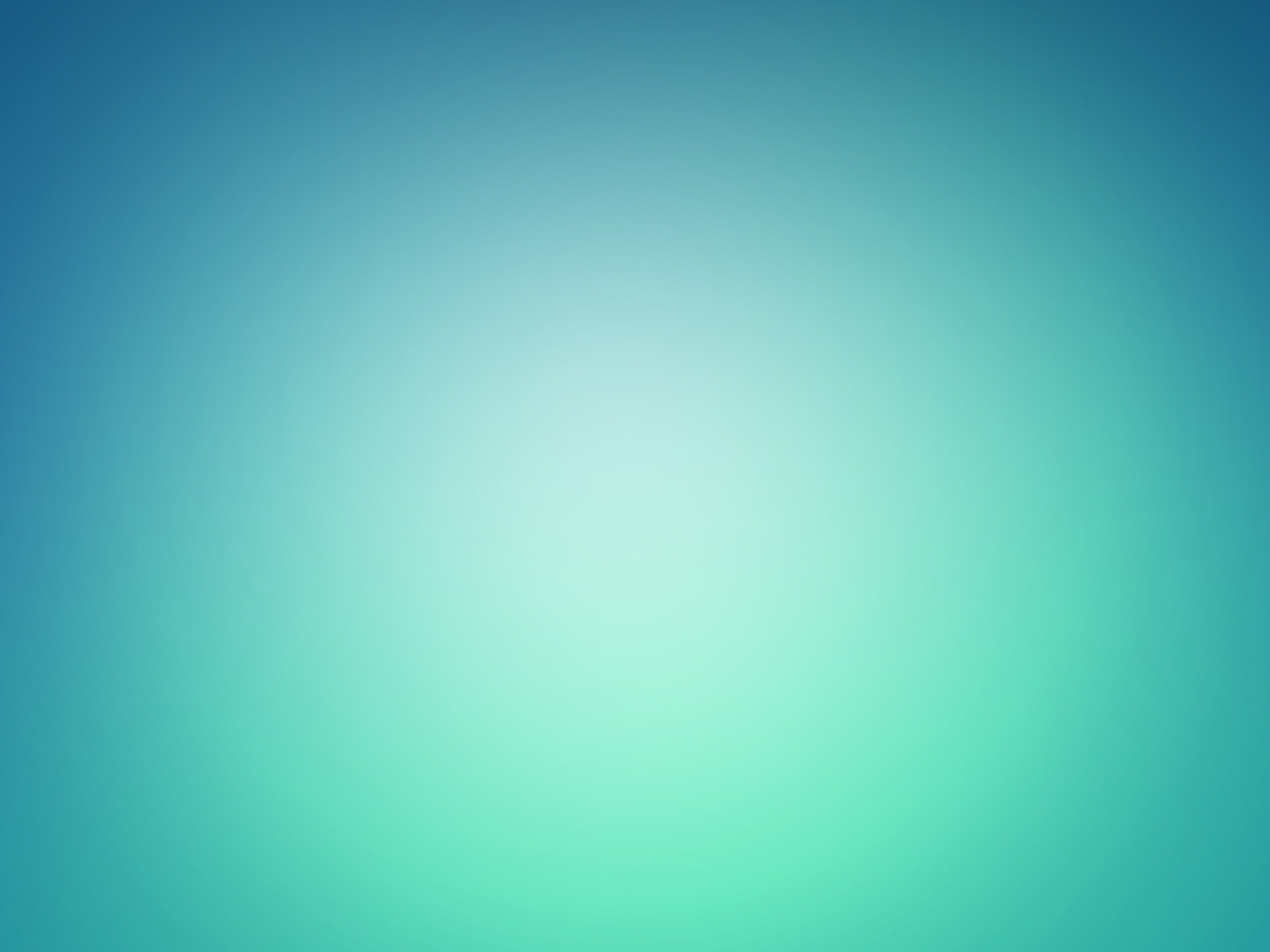 Школьная столовая рассчитана на 132 посадочных места
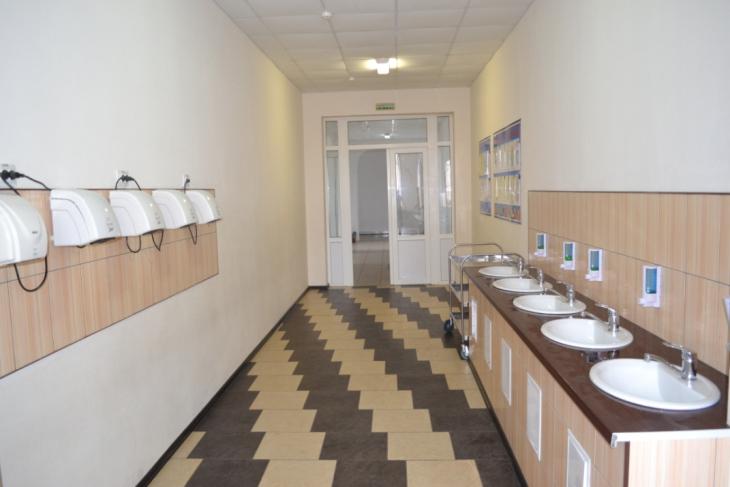 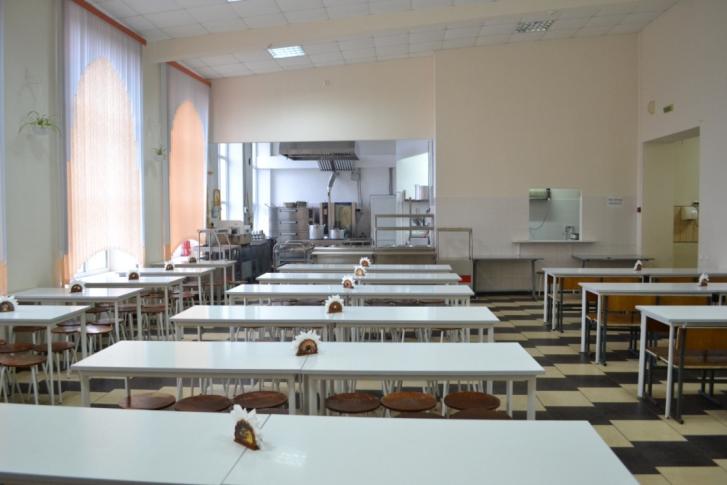 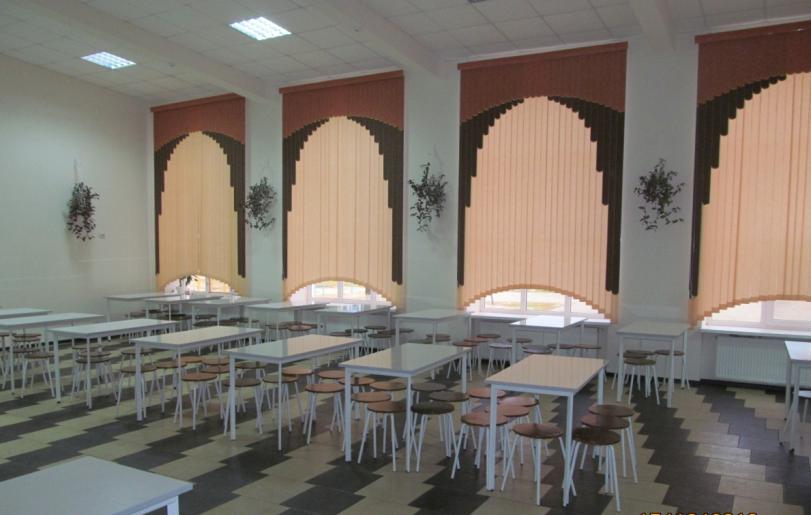 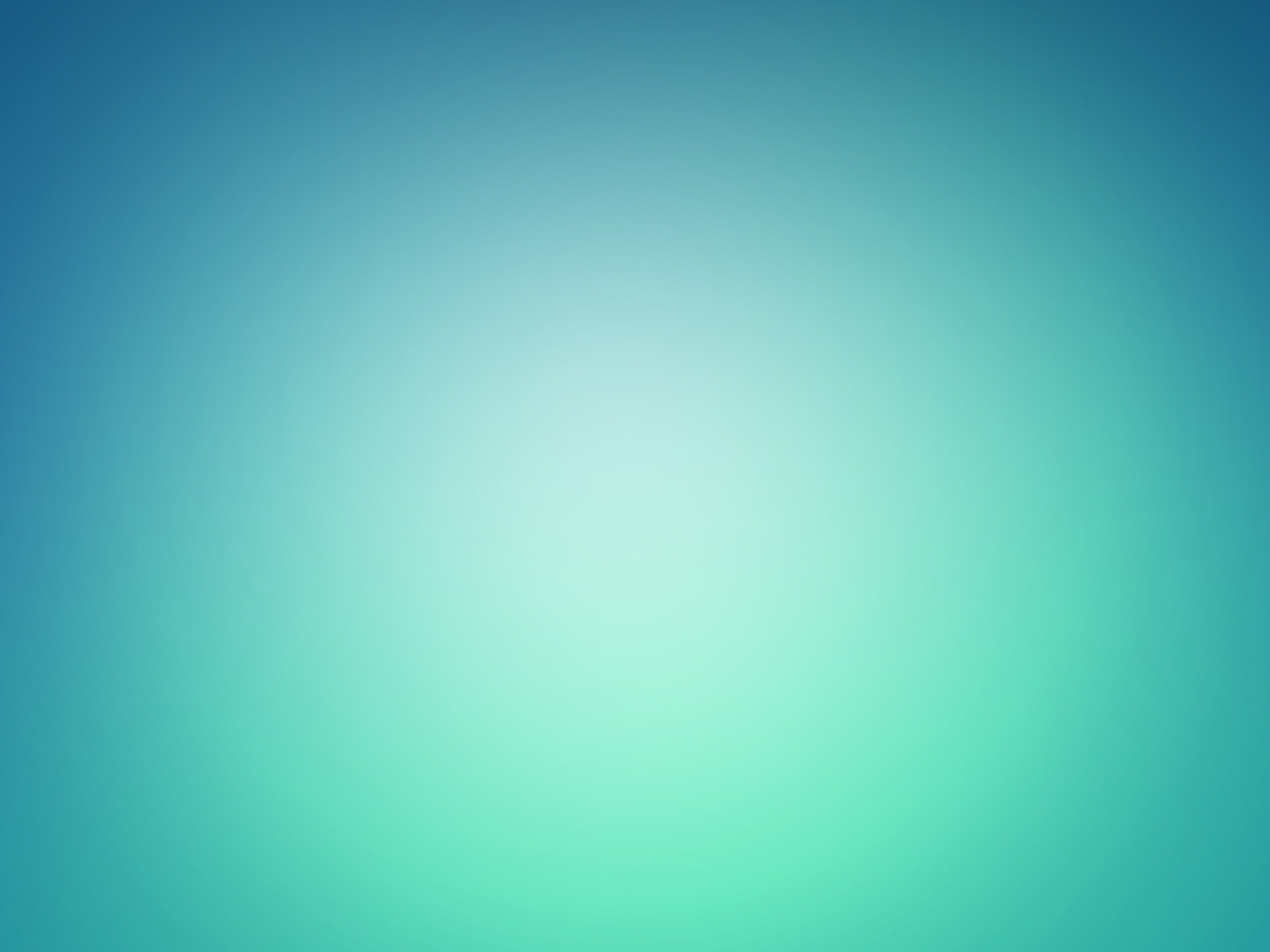 Главное преимущество нашей столовой – работа на сырье
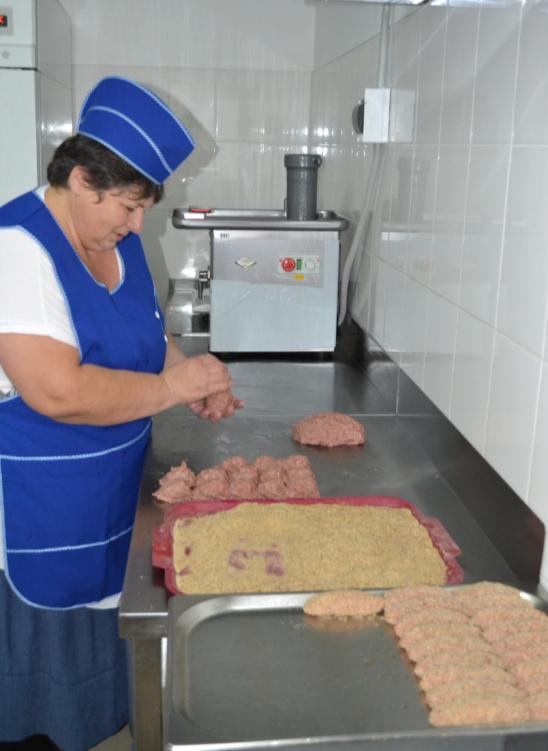 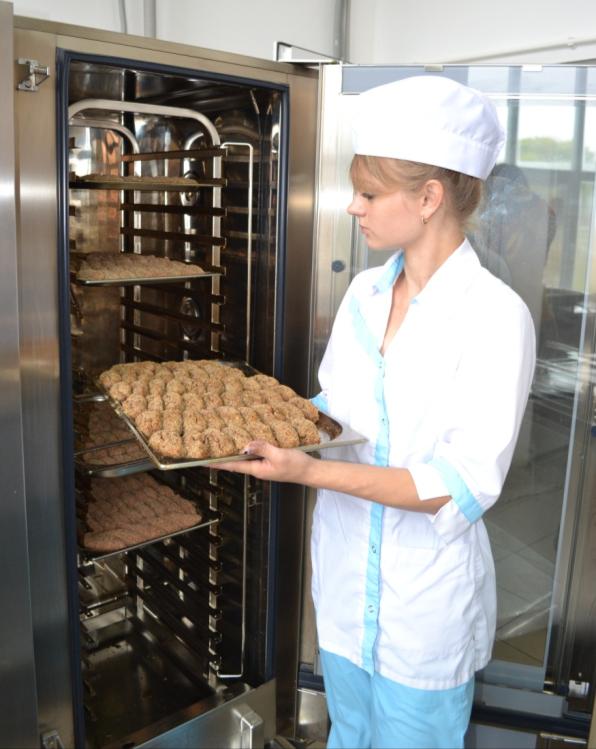 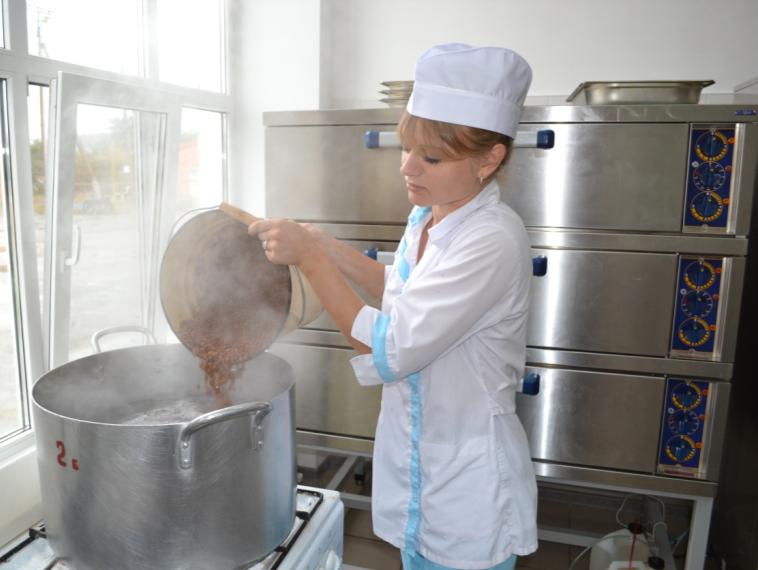 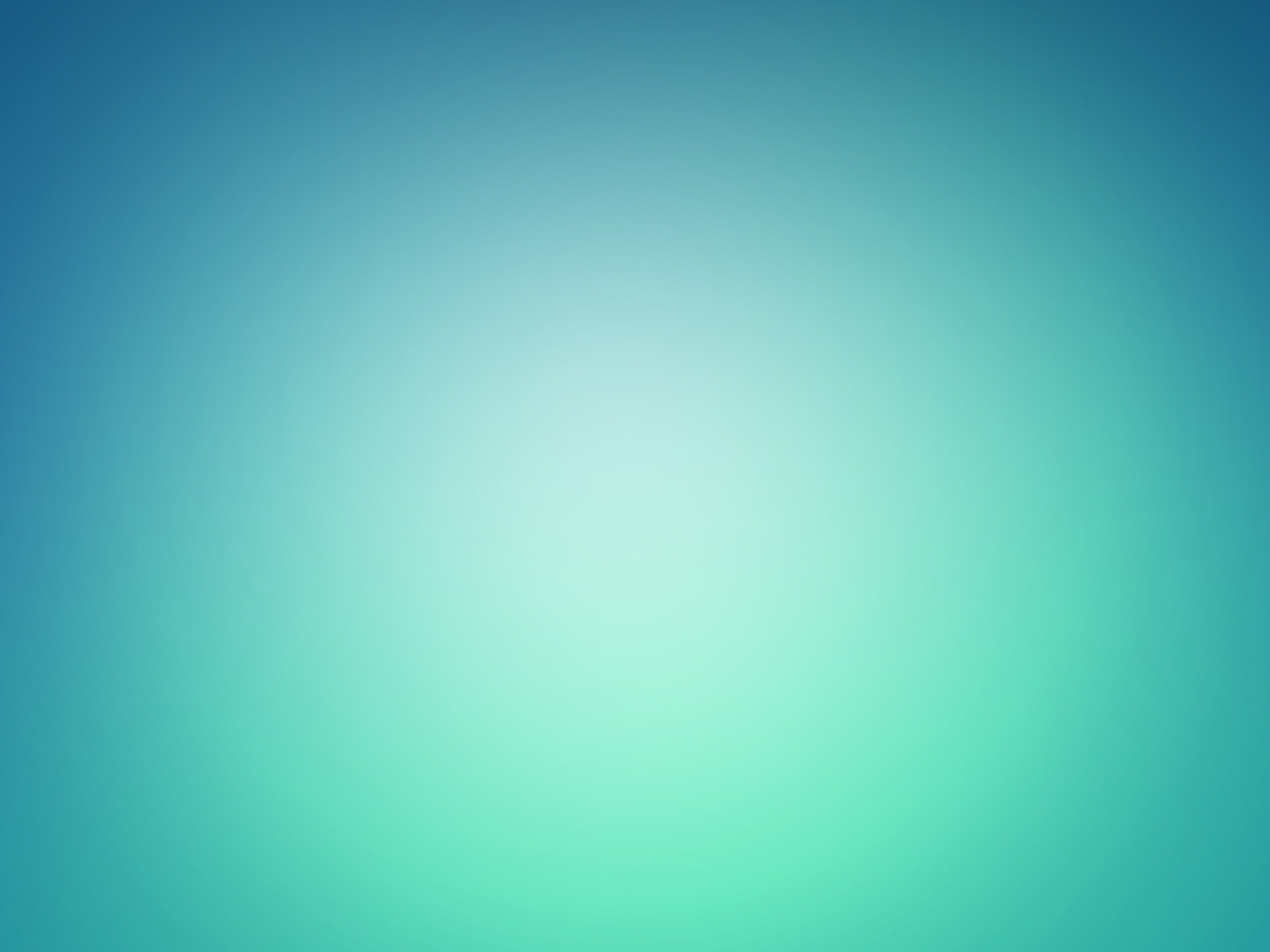 Все цеха: овощной, мясной,  горячий 
укомплектованы необходимым оборудованием
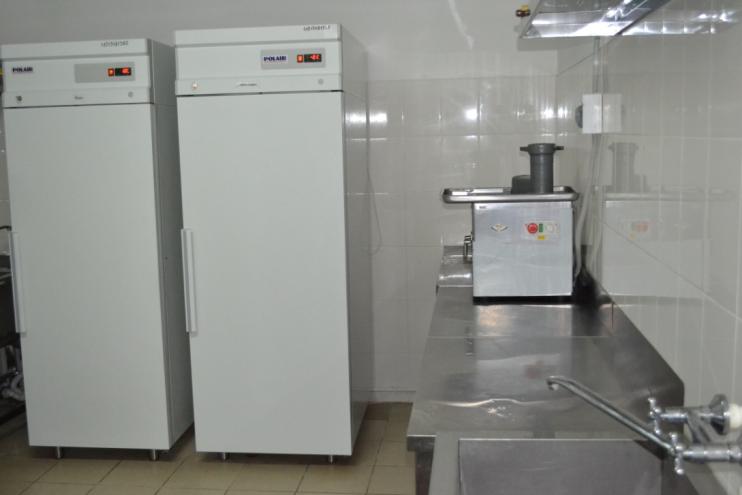 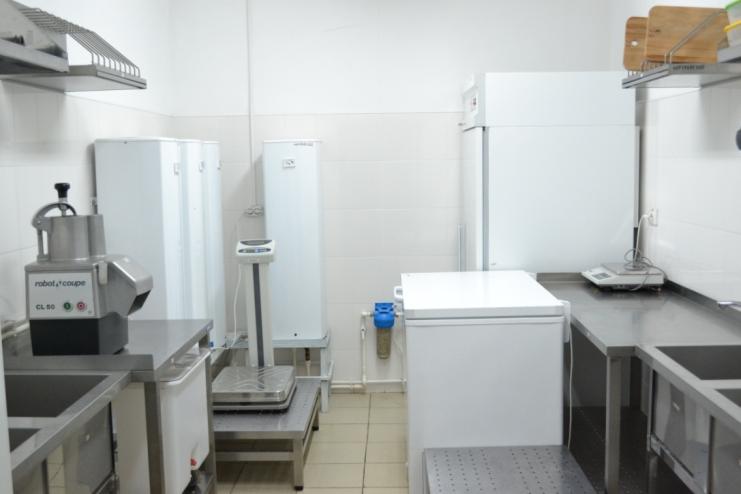 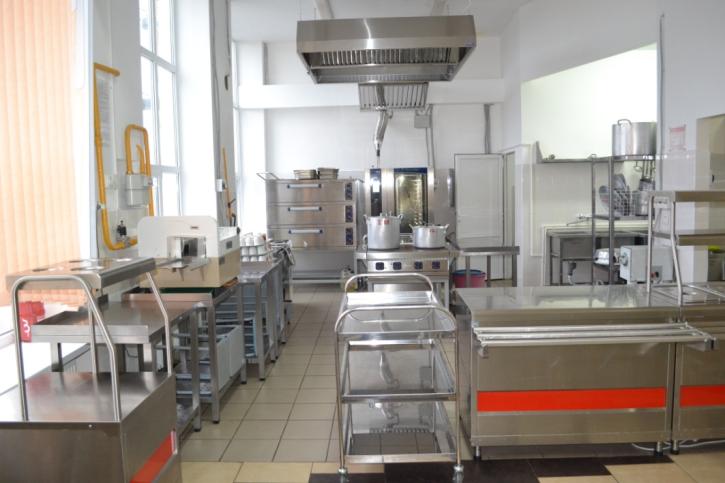 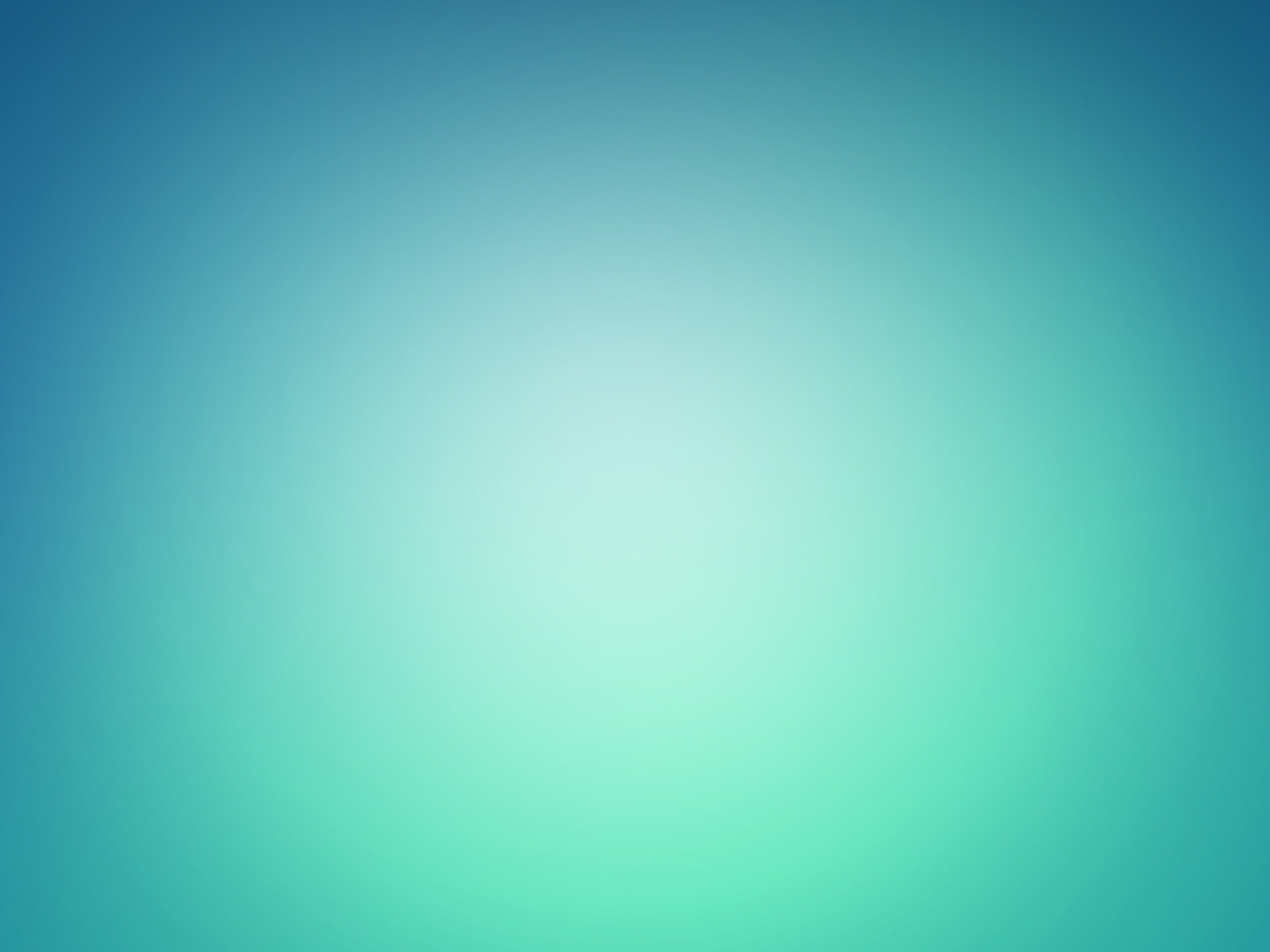 Техническое состояние производственных 
и служебно-бытовых помещений 
в соответствии с СанПиН
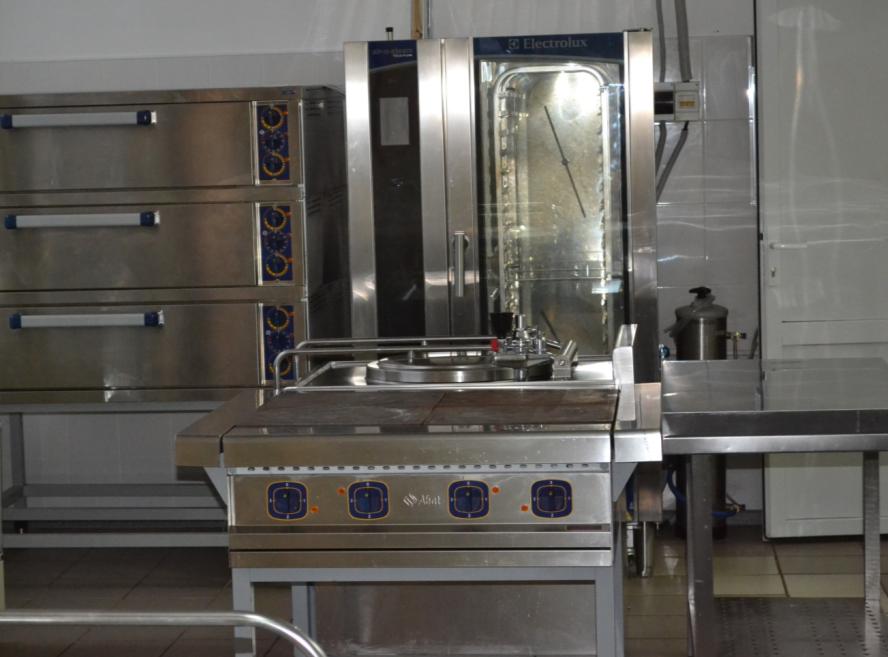 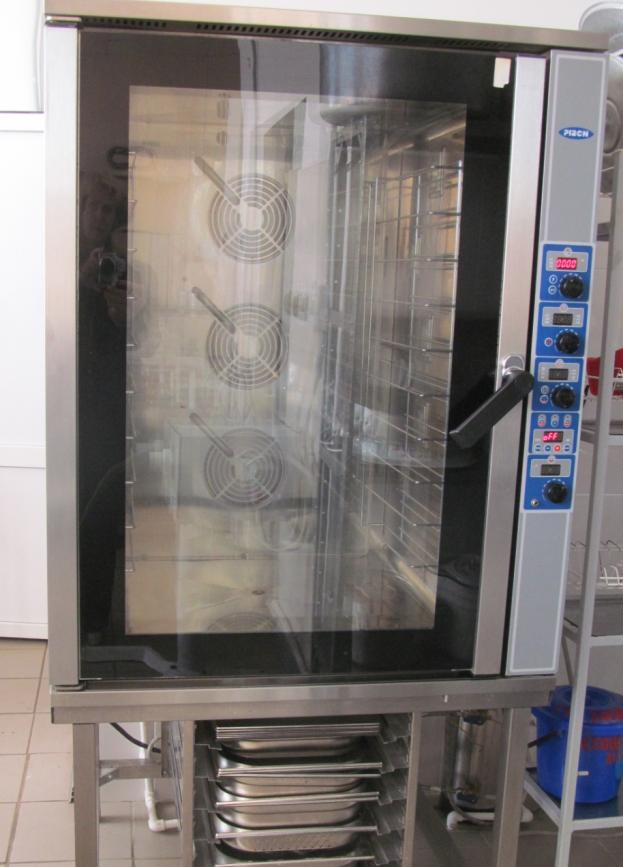 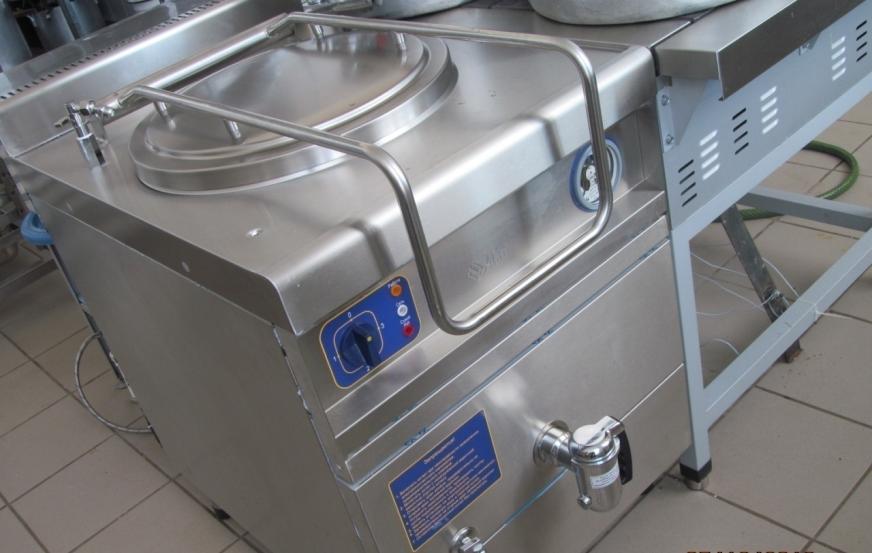 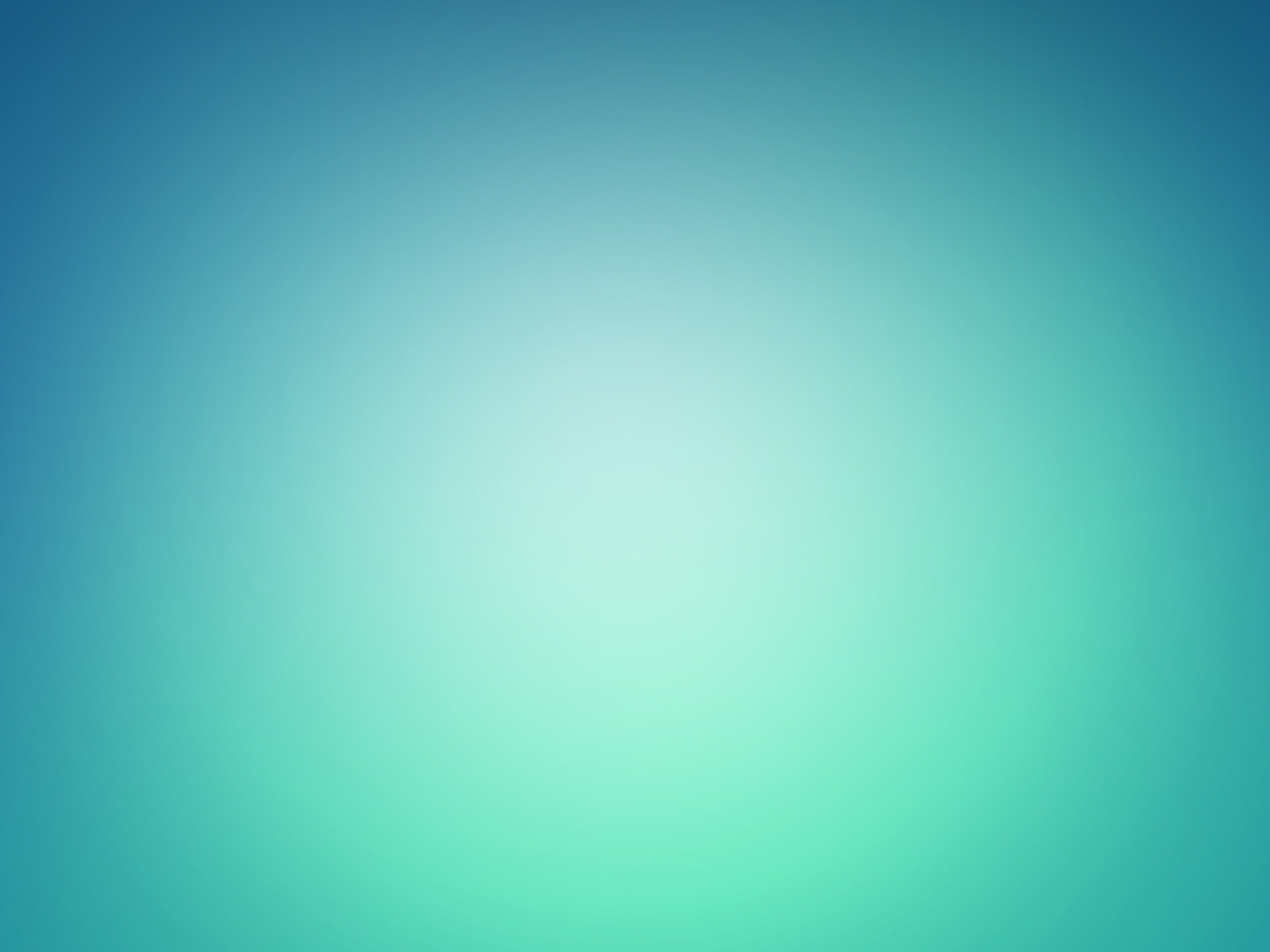 Губернаторская программа 
«Школьное молоко»
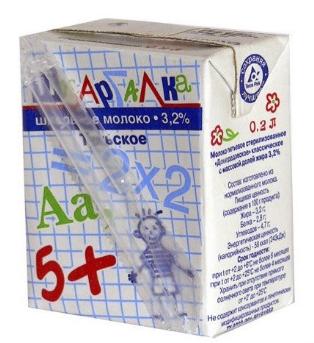 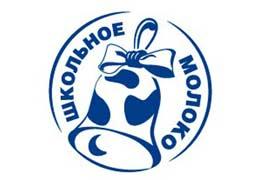 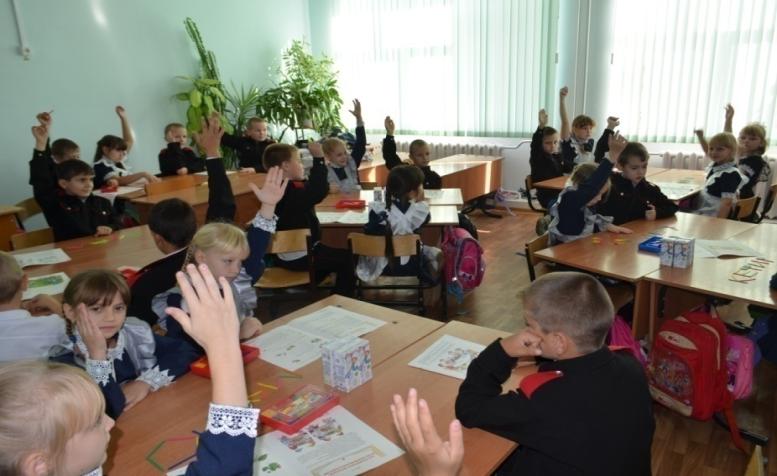 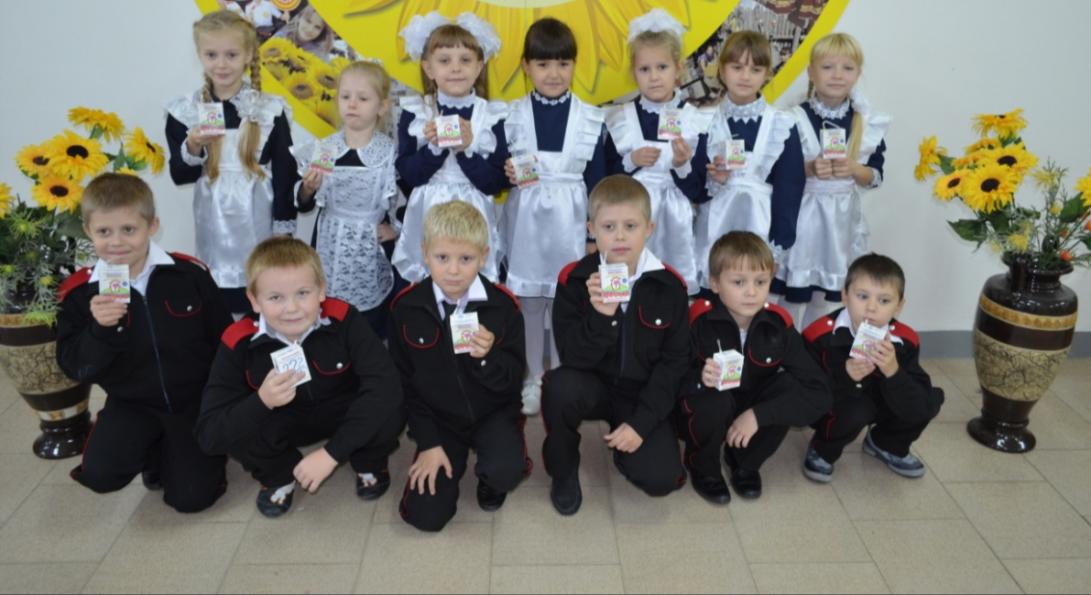 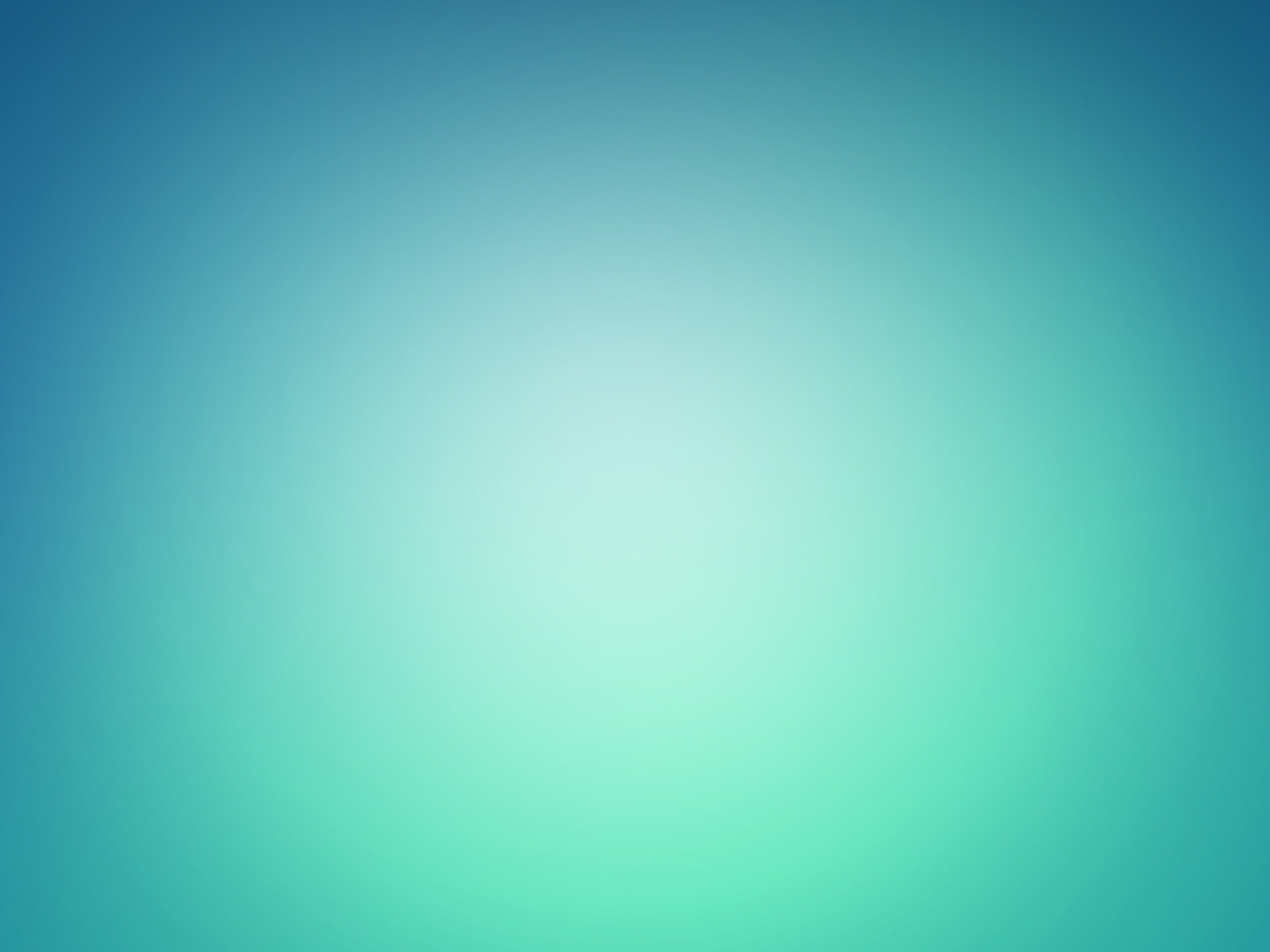 Среди родителей проводится
большая разъяснительная работа
по здоровому питанию детей
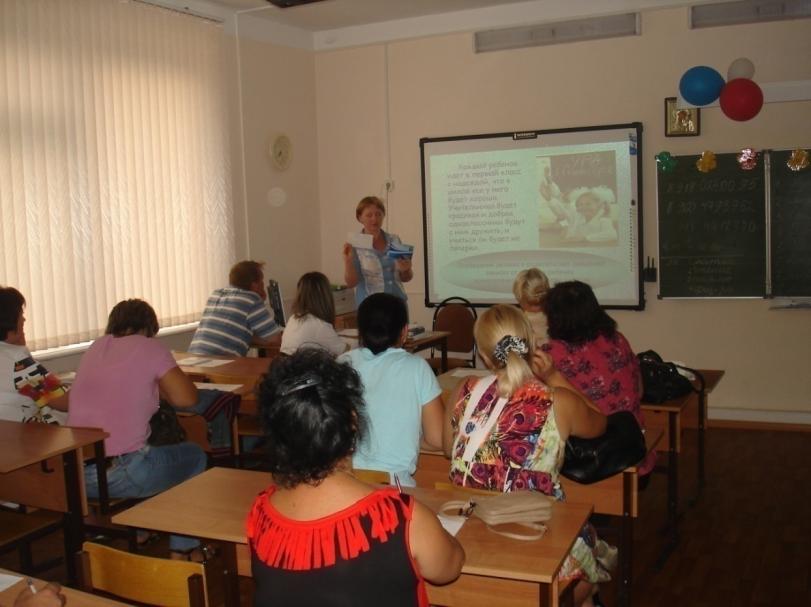 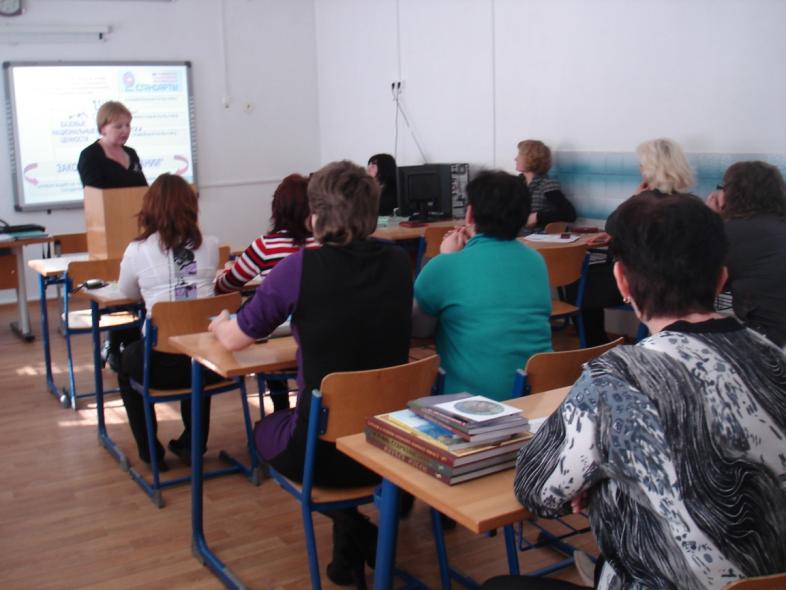 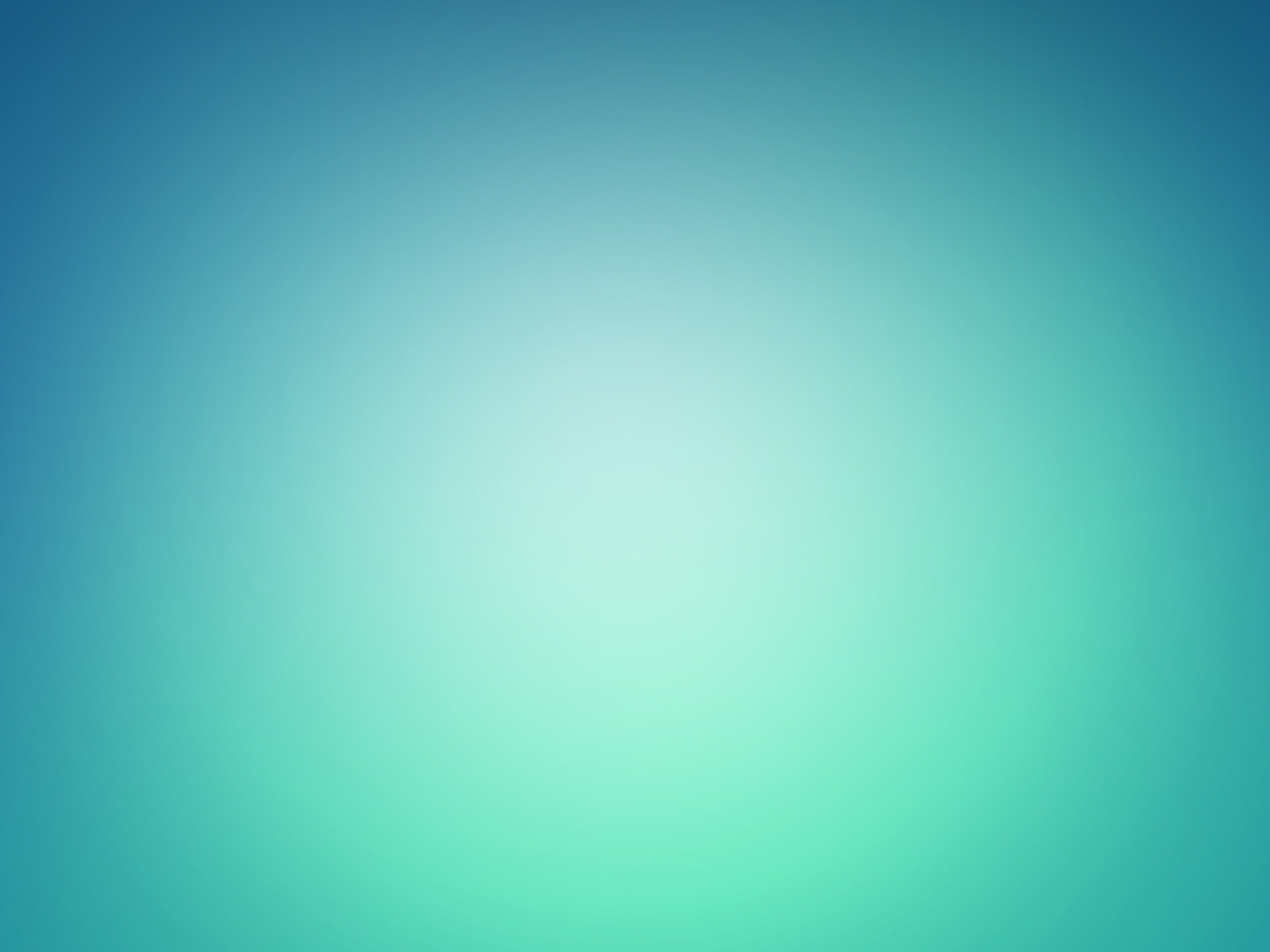 Среди учащихся проводится
пропагандистская работа
по здоровому питанию.
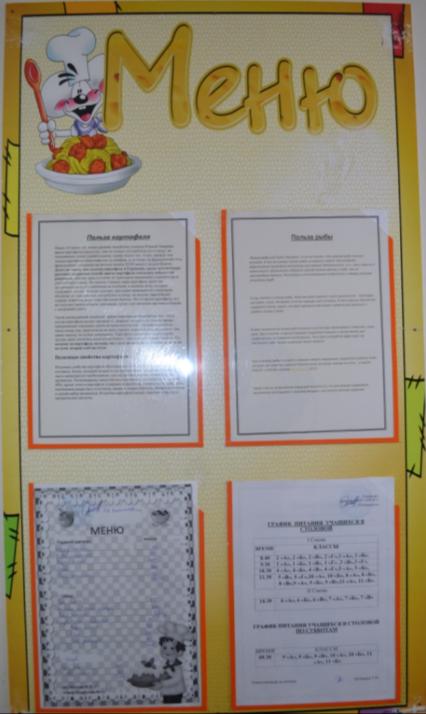 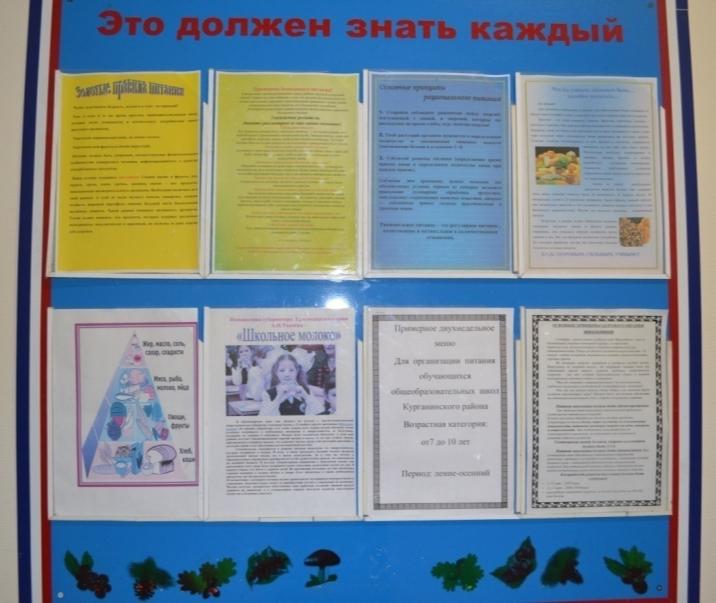 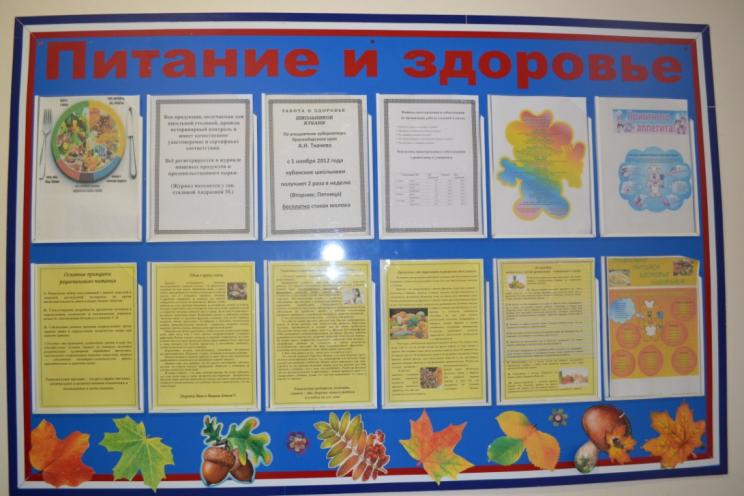 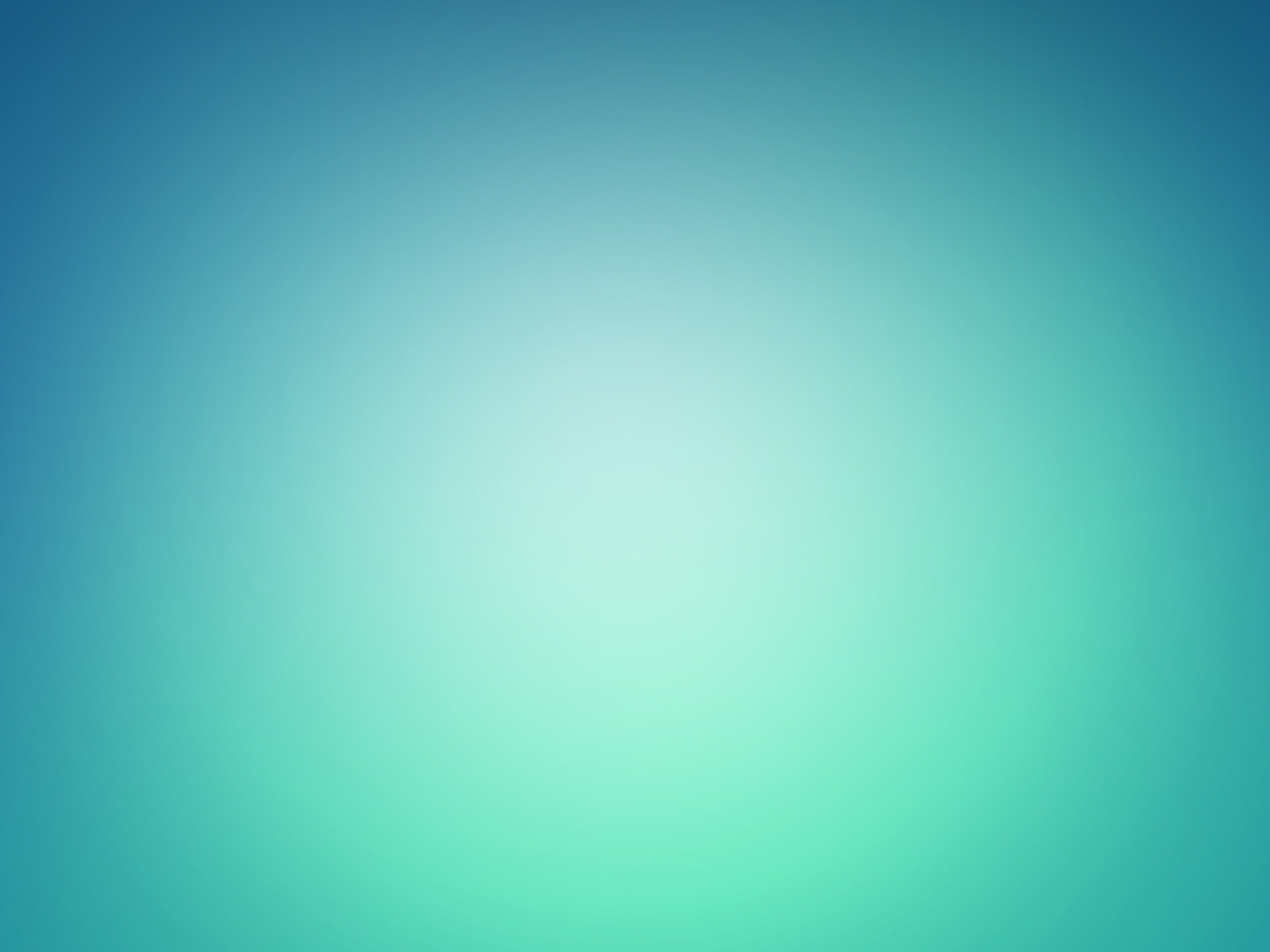 Шеф – повар и повар столовой имеют профессиональное образование и стаж работы. Периодически проходят курсы повышения квалификации.
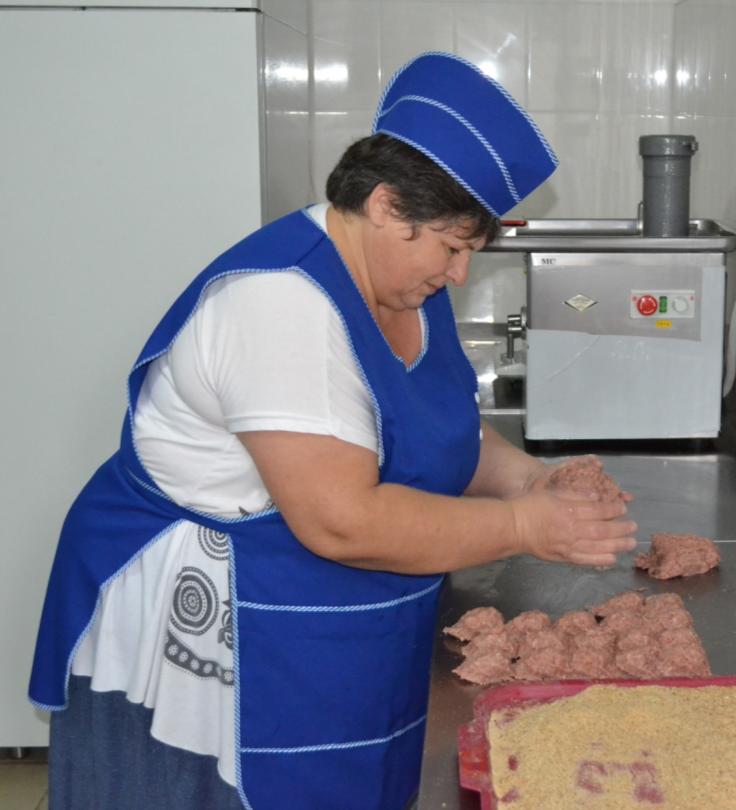 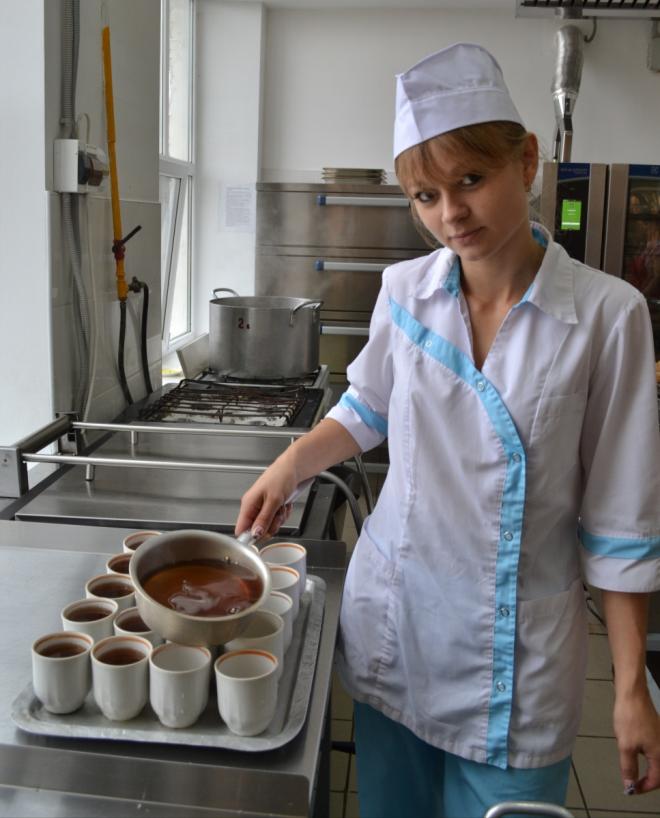